CHÀO MỪNG CÁC EM ĐẾN VỚI BÀI HỌC MỚI NGÀY HÔM NAY!
KHỞI ĐỘNG
THẢO LUẬN NHÓM
Mảnh vườn trồng rau của bác Phương có dạng hình chữ nhật. Bác Phương nhờ em tính diện tích vườn rau. Em cần biết những gì để giải quyết được bài toán này?
?
Hình 1. Mảnh vườn trồng rau của bác Phương
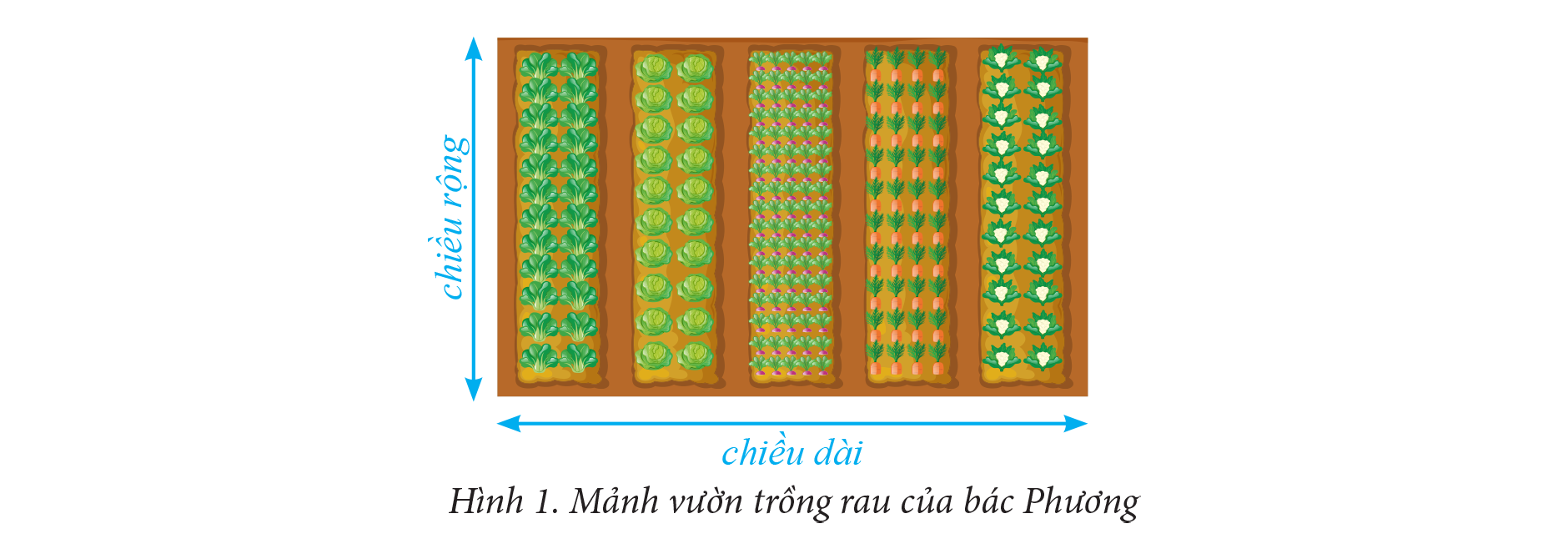 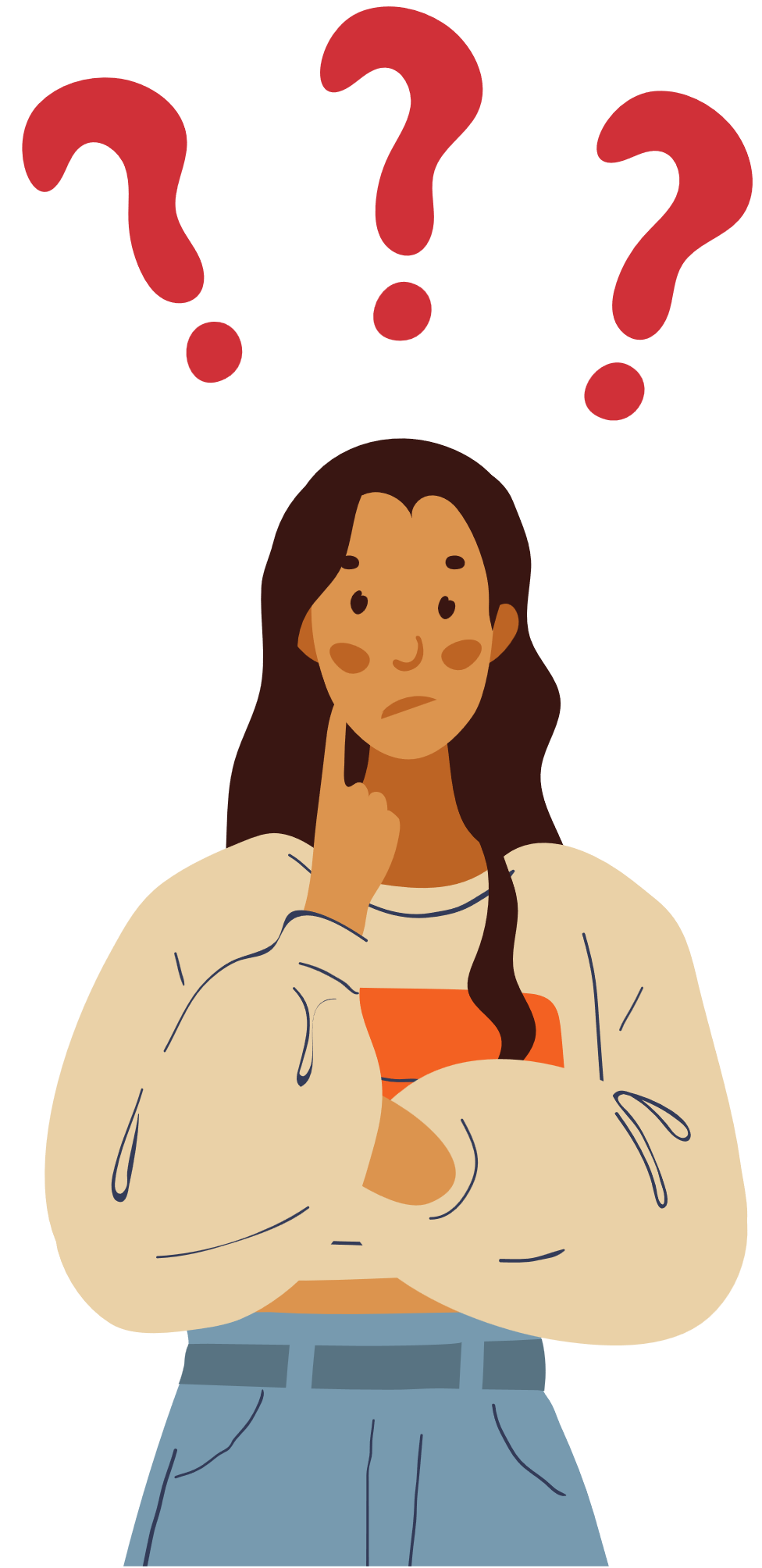 Gợi ý trả lời
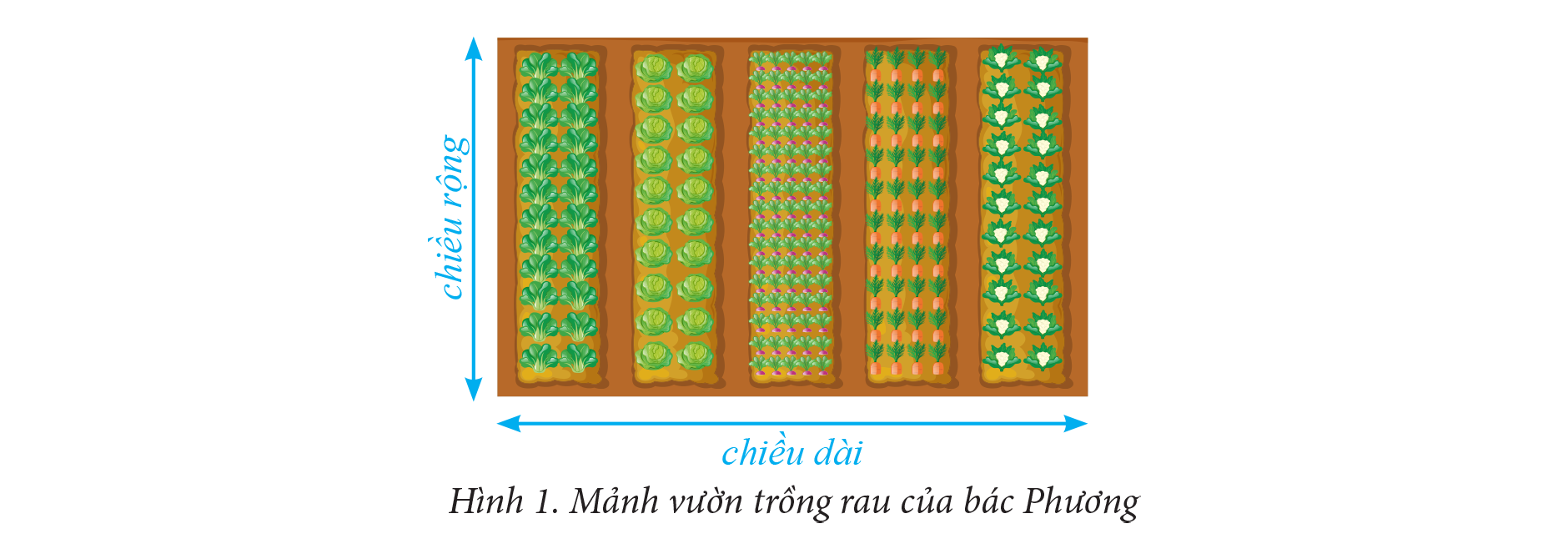 Chiều dài và chiều rộng của mảnh vườn.
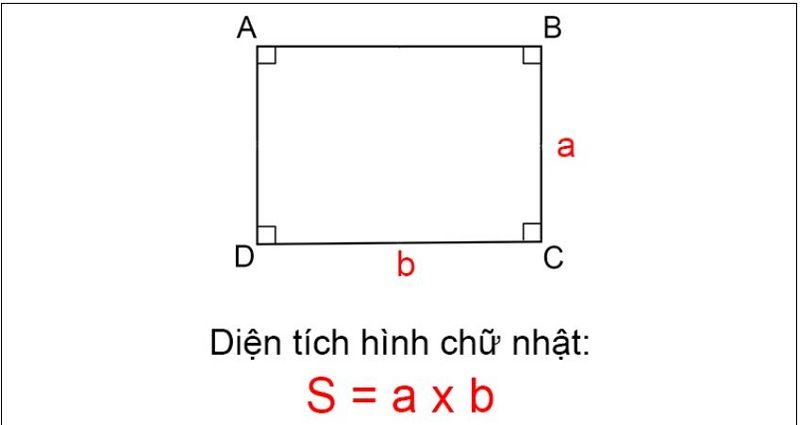 Công thức tính diện tích hình chữ nhật.
CHỦ ĐỀ C. TỔ CHỨC LƯU TRỮ, TÌM KIẾM VÀ TRAO ĐỔI THÔNG TIN
C1. TÌM KIẾM THÔNG TIN TRONG GIẢI QUYẾT VẤN ĐỀ
BÀI 1: THU THẬP VÀ TÌM KIẾM THÔNG TIN TRONG GIẢI QUYẾT VẤN ĐỀ
NỘI DUNG BÀI HỌC
02
01
Vai trò của thông tin 
trong giải quyết vấn đề
Thu thập và tìm kiếm thông tin trong giải quyết vấn đề
01VAI TRÒ CỦA THÔNG TIN TRONG GIẢI QUYẾT VẤN ĐỀ
TRẢ LỜI CÂU HỎI
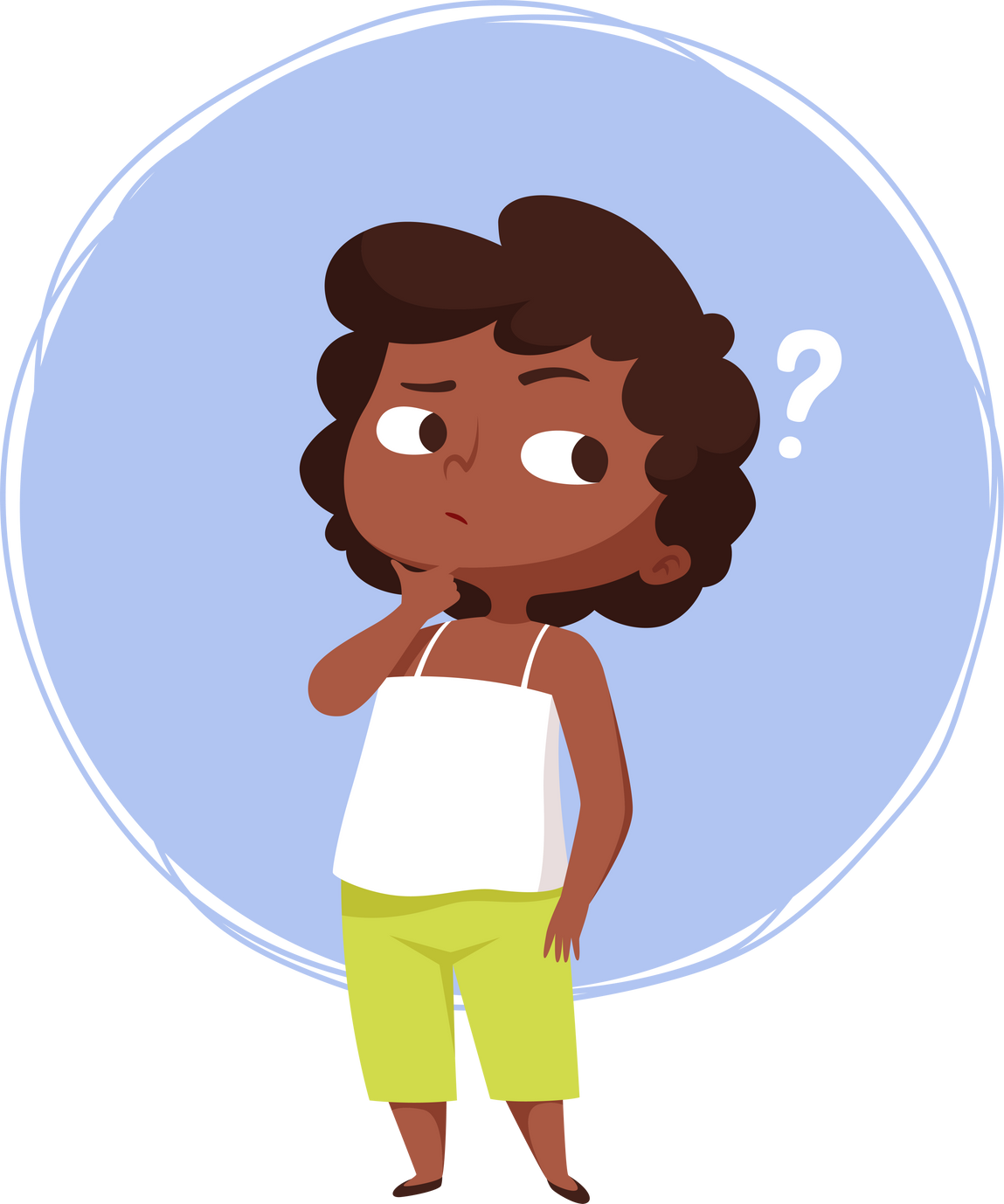 Khi gặp một vấn đề, em cần yếu tố nào để có thể giải quyết được vấn đề đó?
Khi gặp một vấn đề, em cần có đầy đủ thông tin để có thể giải quyết được vấn đề đó.
Đọc lại vấn đề phần Khởi động và cho biết
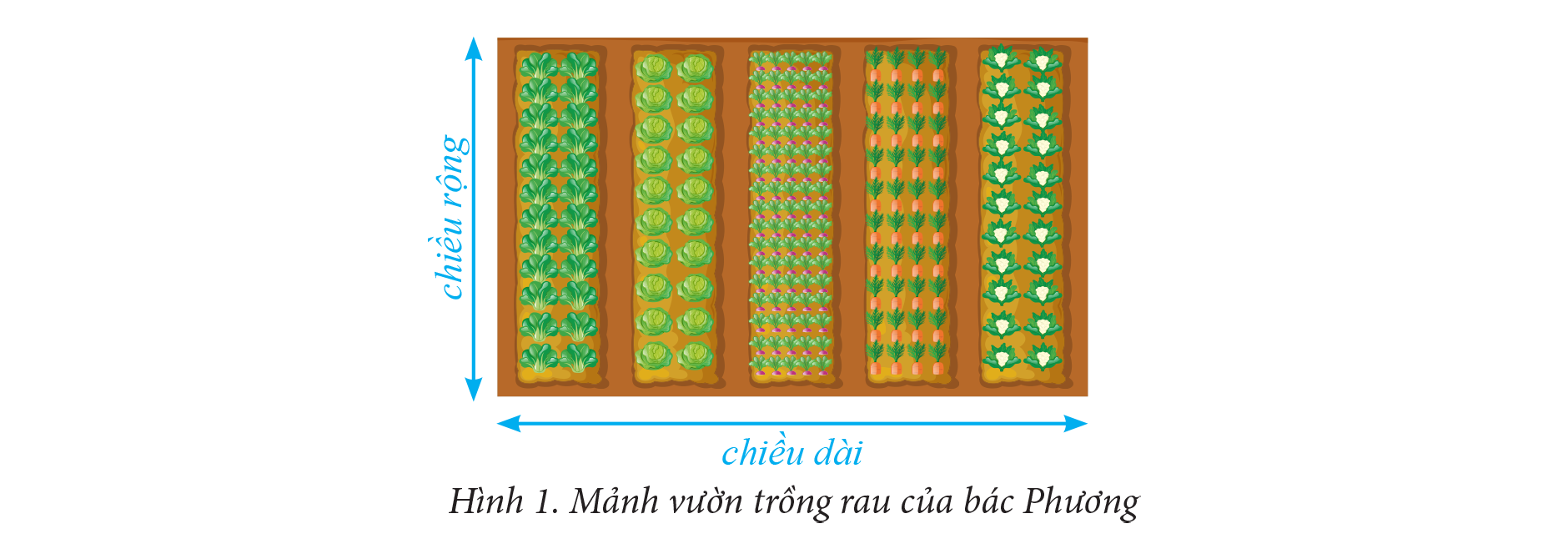 THẢO LUẬN NHÓM
Những thông tin giúp tính diện tích vườn rau của bác Phương có vai trò gì?
Gợi ý trả lời
Vườn rau có dạng hình chữ nhật
Dữ liệu phải có để tính toán, giải quyết được vấn đề đặt ra.
Nếu không biết vườn rau có dạng hình chữ nhật thì em chưa hiểu rõ được vấn đề.
Đây là kiến thức cần thiết để giải quyết vấn đề.
Công thức tính diện tích hình chữ nhật
Số đo hai cạnh của vườn: chiều dài và chiều rộng
Thông tin cho ta hiểu rõ vấn đề cần giải quyết, cung cấp kiến thức và dữ liệu để có thể tìm ra cách giải quyết vấn đề.
02THU THẬP VÀ TÌM KIẾM THÔNG TIN TRONG GIẢI QUYẾT VẤN ĐỀ
Quan sát lại hình ảnh trong hoạt động Khởi động
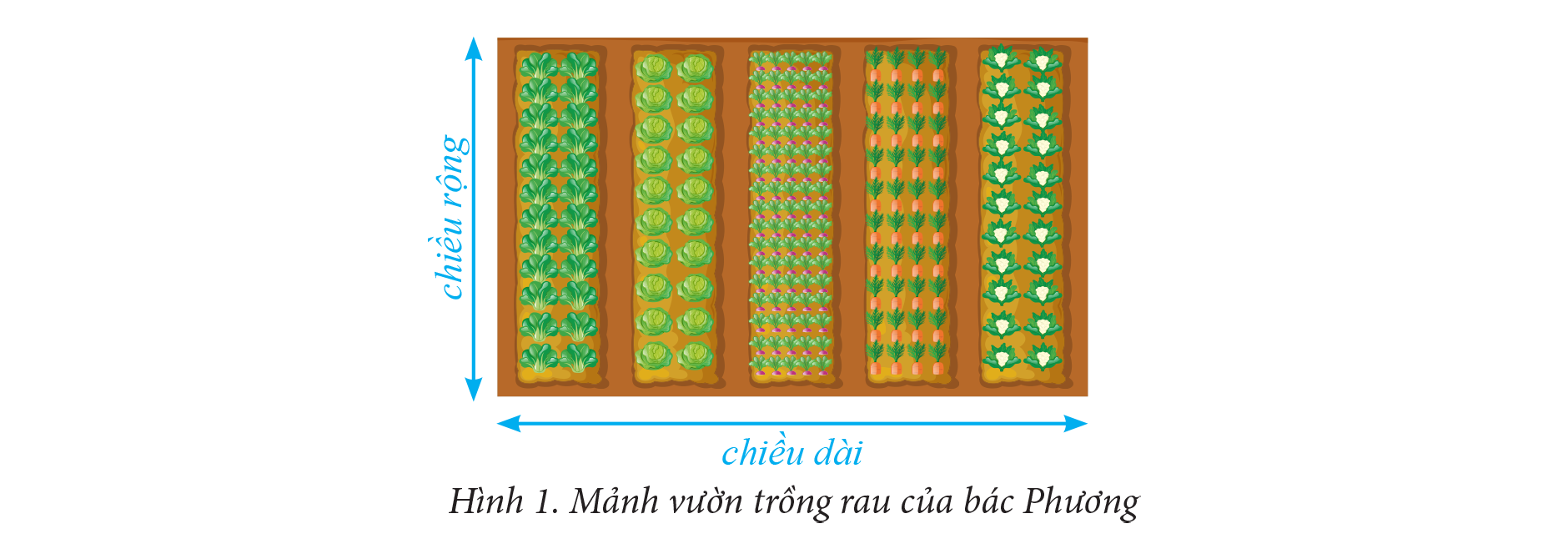 THẢO LUẬN NHÓM
Để giải quyết vấn đề ở mục Khởi động, em đã biết những thông tin nào và thiếu những thông tin nào?
Gợi ý trả lời
Em đã có thông tin vườn rau có dạng hình chữ nhật.
Chưa có thông tin về công thức tính diện tích hình chữ nhật và số đo hai cạnh của vườn rau.
TRẢ LỜI CÂU HỎI
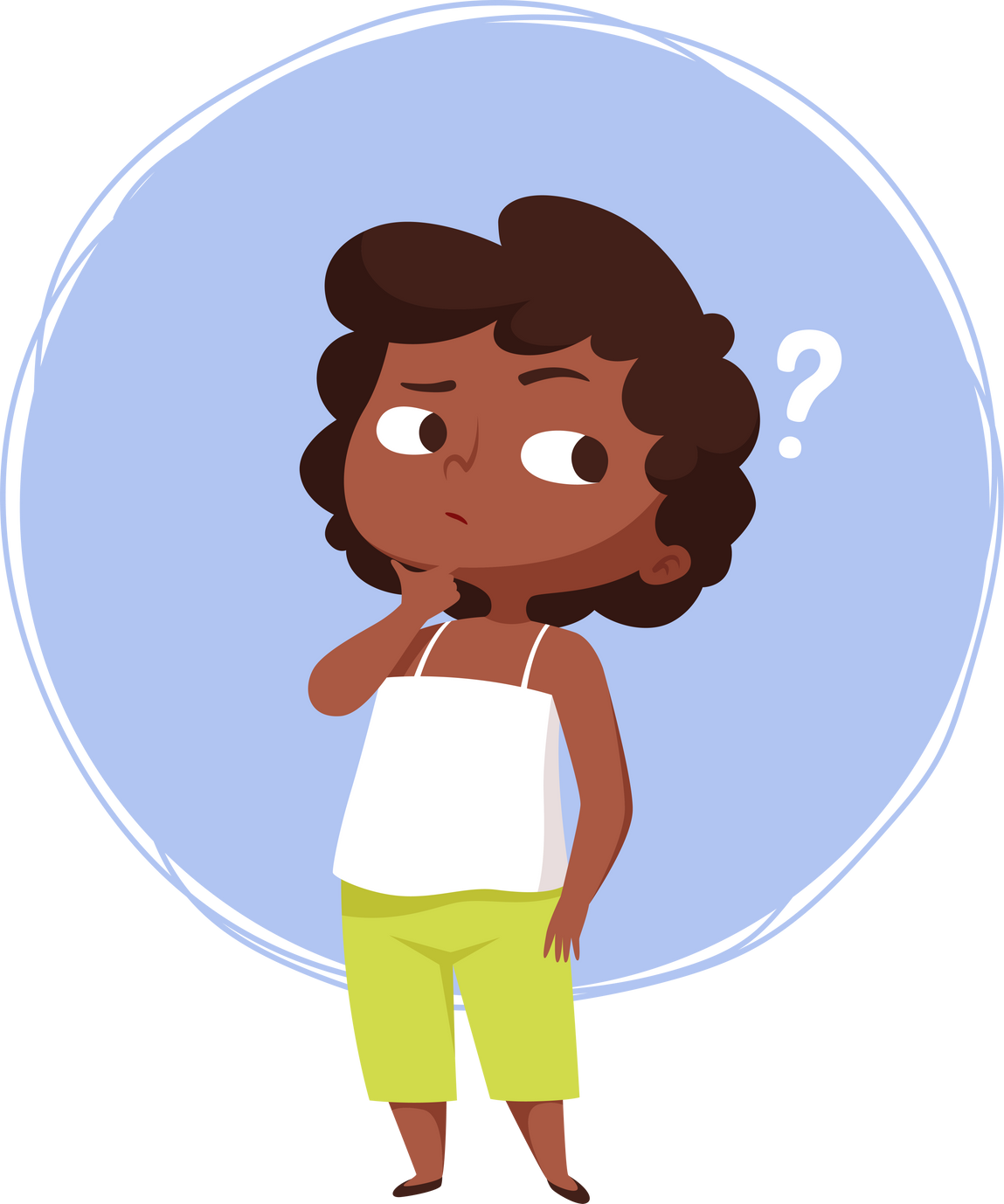 Với những thông tin còn thiếu, em làm cách nào để có được chúng?
Em có thể hỏi bác Phương hoặc tự mình đo,… để xác định số đo hai cạnh của vườn rau.
Xem lại công thức tính diện tích hình chữ nhật trong sách giáo khoa môn toán hoặc tìm trên internet hoặc hỏi người lớn.
Để giải quyết được một vấn đề, em cần có đầy đủ thông tin phù hợp. Nếu còn thiếu thông tin, em cần thu thập và tìm kiếm thêm thông tin.
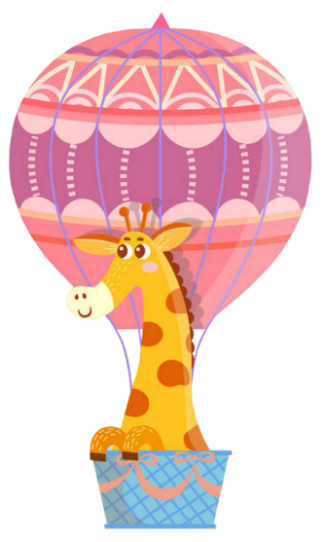 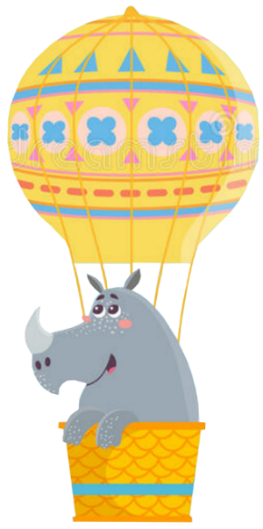 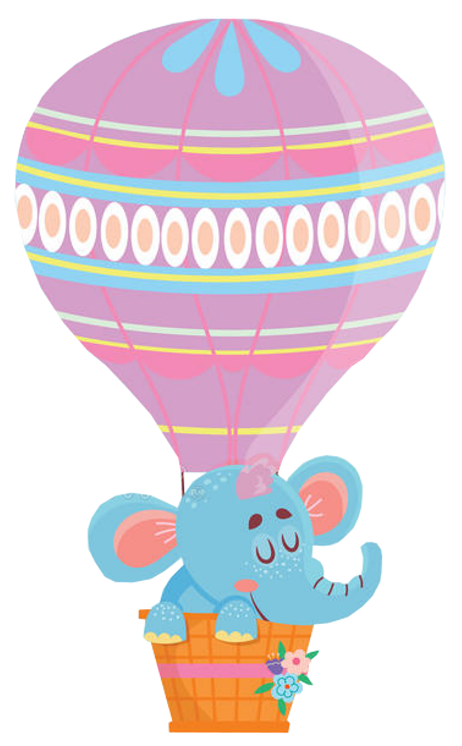 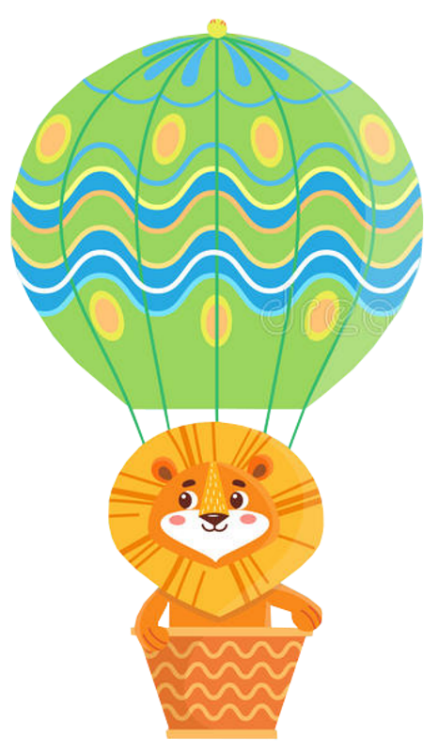 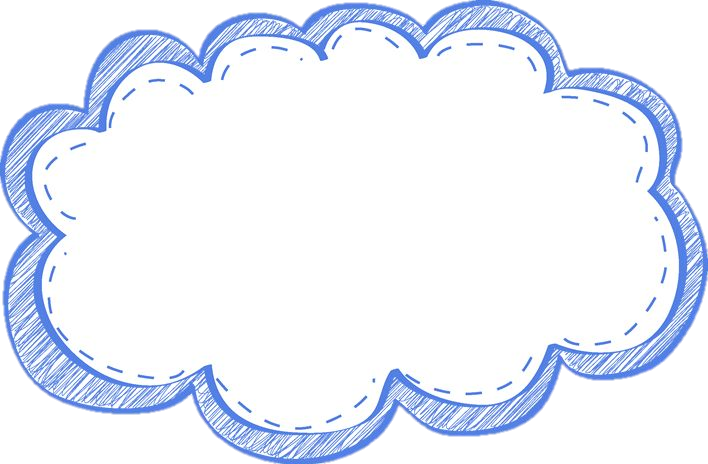 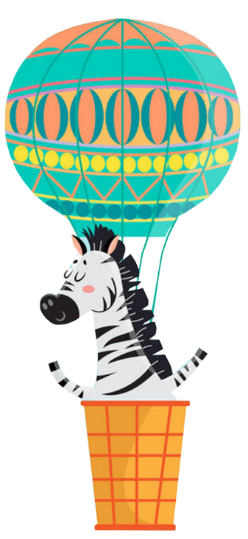 BAY LÊN NÀO
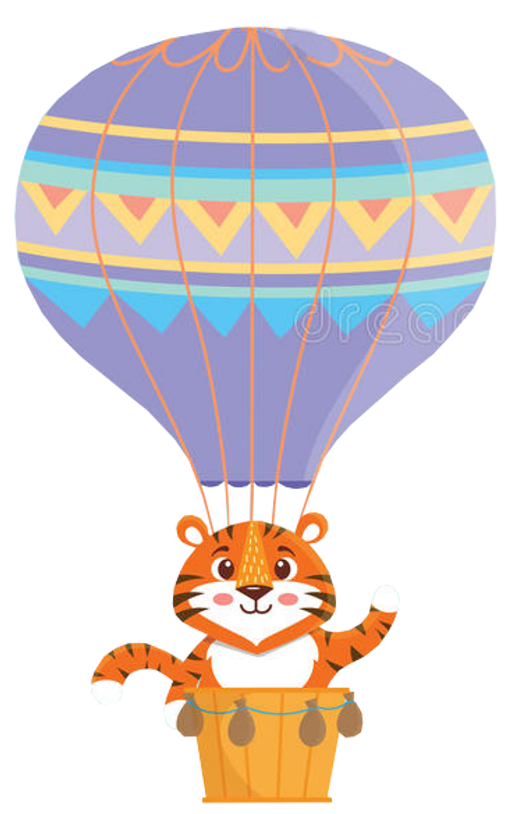 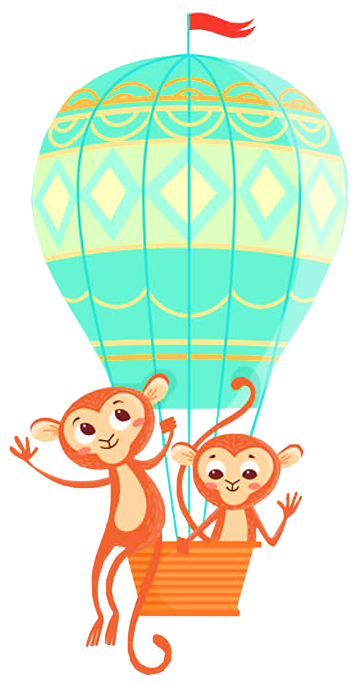 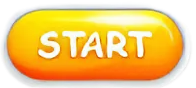 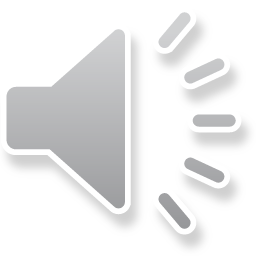 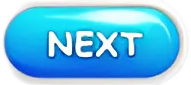 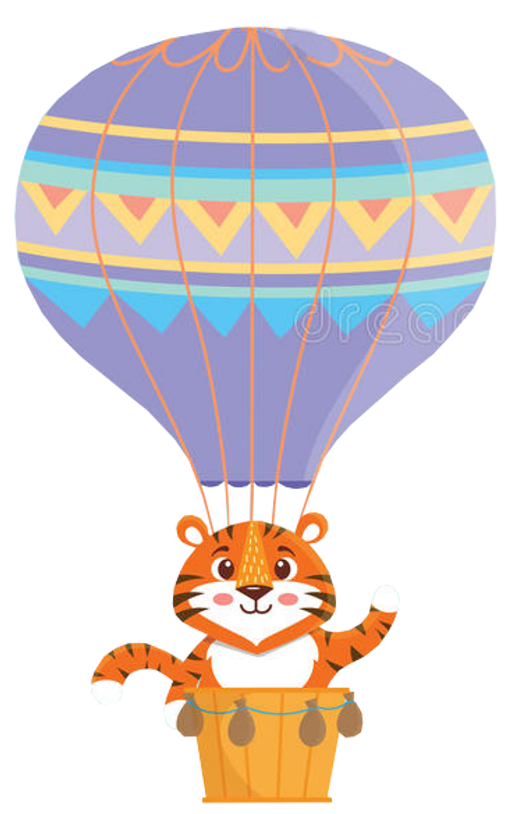 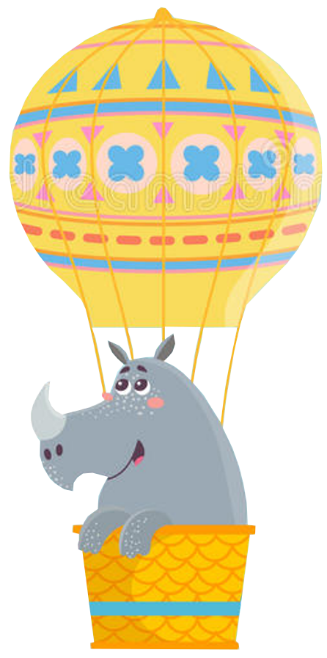 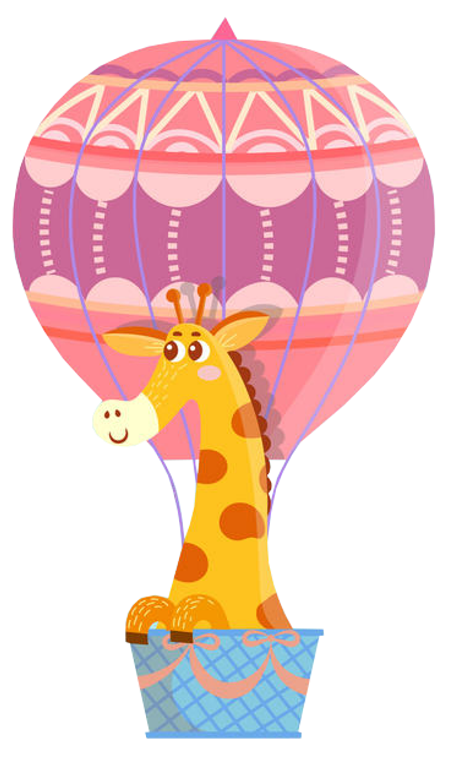 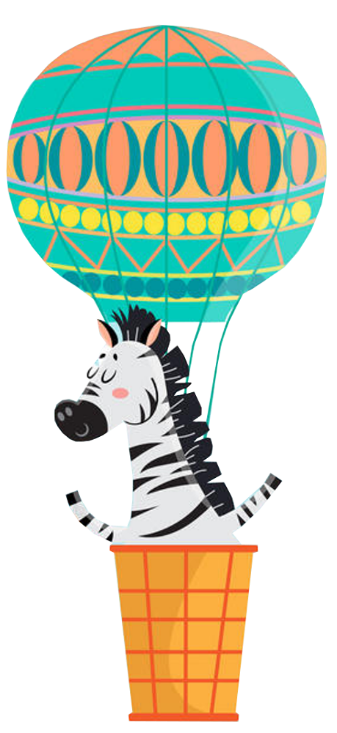 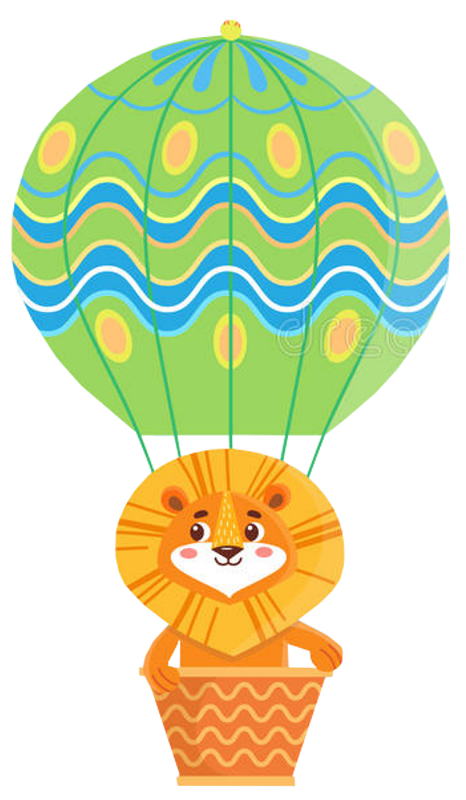 Hổ
Tê giác
Hươu cao cổ
Sư tử
Ngựa vằn
[Speaker Notes: Mỗi Shape tên con vật tương ứng với một câu hỏi. GV chọn khối màu XANH để đi tới câu hỏi. Sau khi HS hoàn thành câu hỏi, GV click vào ô NEXT góc phải màn hình để kết thúc trò chơi.]
Câu 1: Yếu tố cần để giải quyết được vấn đề là
C. khả năng ngôn ngữ.
A. thông tin.
B. tính sáng tạo.
D. hệ điều hành của máy chủ.
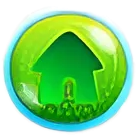 Câu 2: Khi chưa có thông tin phù hợp, em cần
C. tạo tệp cơ sở dữ liệu.
A. thay đổi hệ điều hành.
B. nâng cấp bộ nhớ.
D. thu thập và tìm kiếm thông tin.
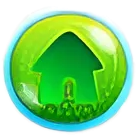 Câu 3: Thông tin dùng trong giải quyết vấn đề phải
C. chính xác và phù hợp.
A. có nhiều dữ liệu.
B. được nhiều người tìm kiếm.
D. có dung lượng thấp.
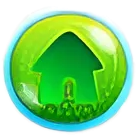 Câu 4: Thông tin bác sĩ cần biết khi khám bệnh là
C. mức lương hiện tại.
khả năng sử dụng 
tin học văn phòng.
B. trình độ học thức.
D. tiền sử bệnh 
của bệnh nhân.
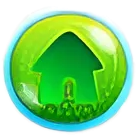 Câu 5: Để có thông tin về phương thức 
điều trị một loại bệnh, em nên
C. sử dụng các 
bài thuốc dân gian.
hỏi bác sĩ có 
chuyên môn về loại bệnh đó.
B. tìm kiếm trên Internet.
D. làm theo lời khuyên 
của hàng xóm.
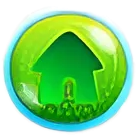 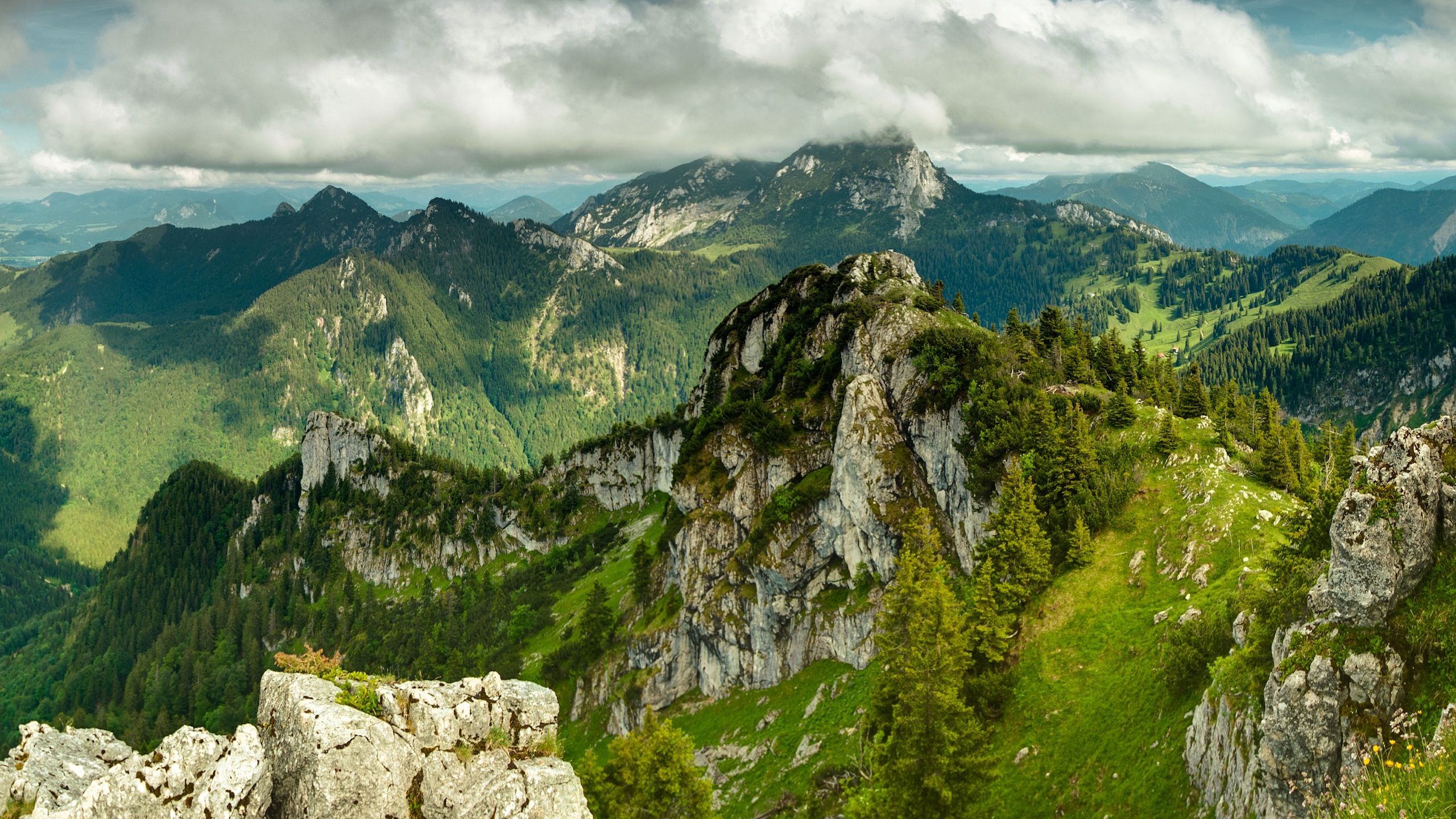 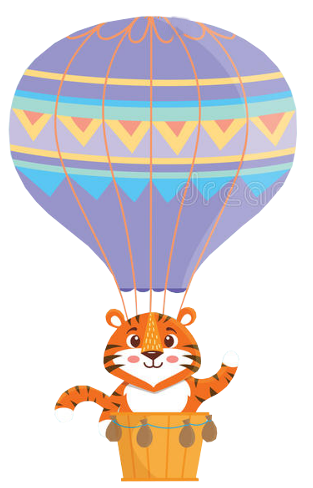 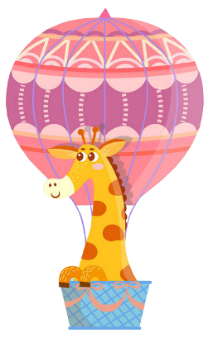 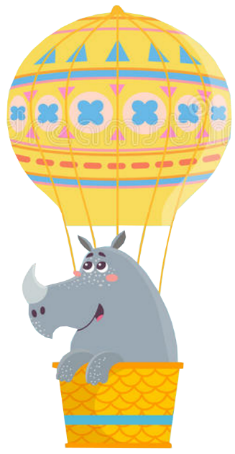 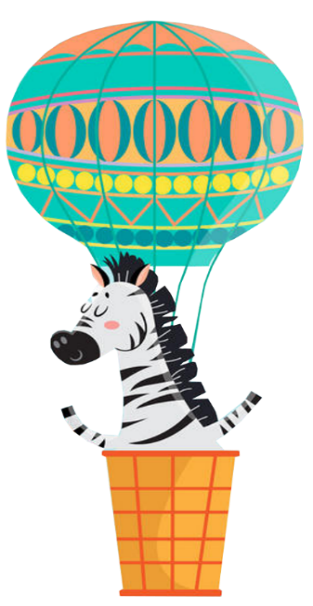 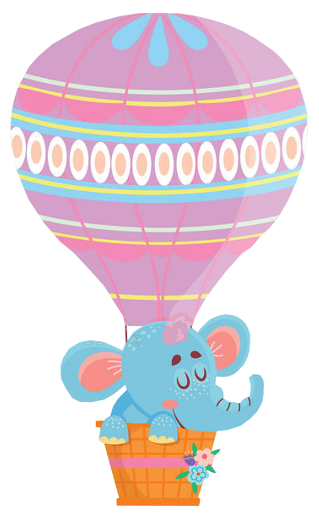 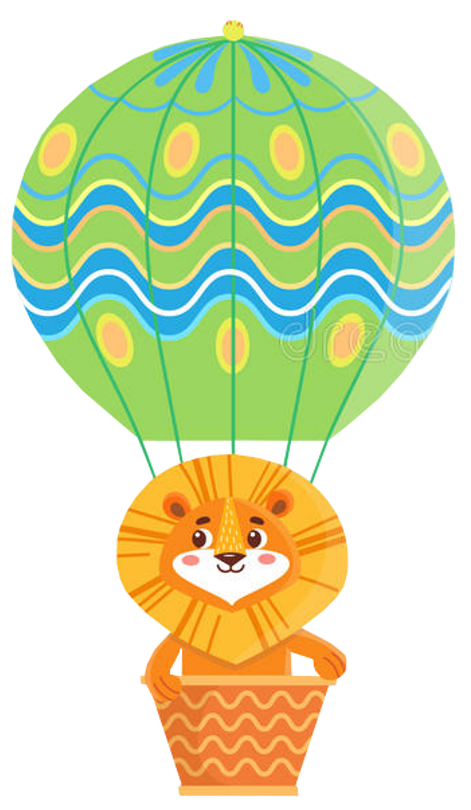 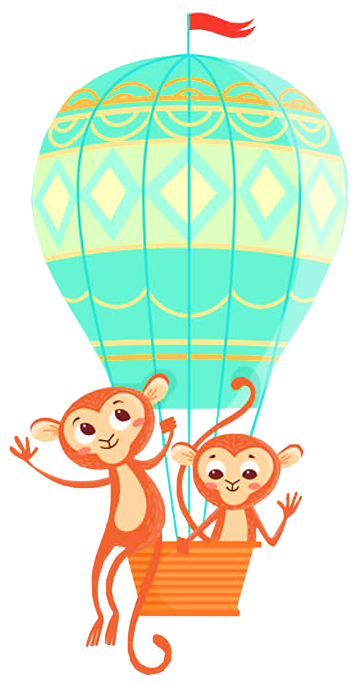 BÀI TẬP
HOẠT ĐỘNG CÁ NHÂN
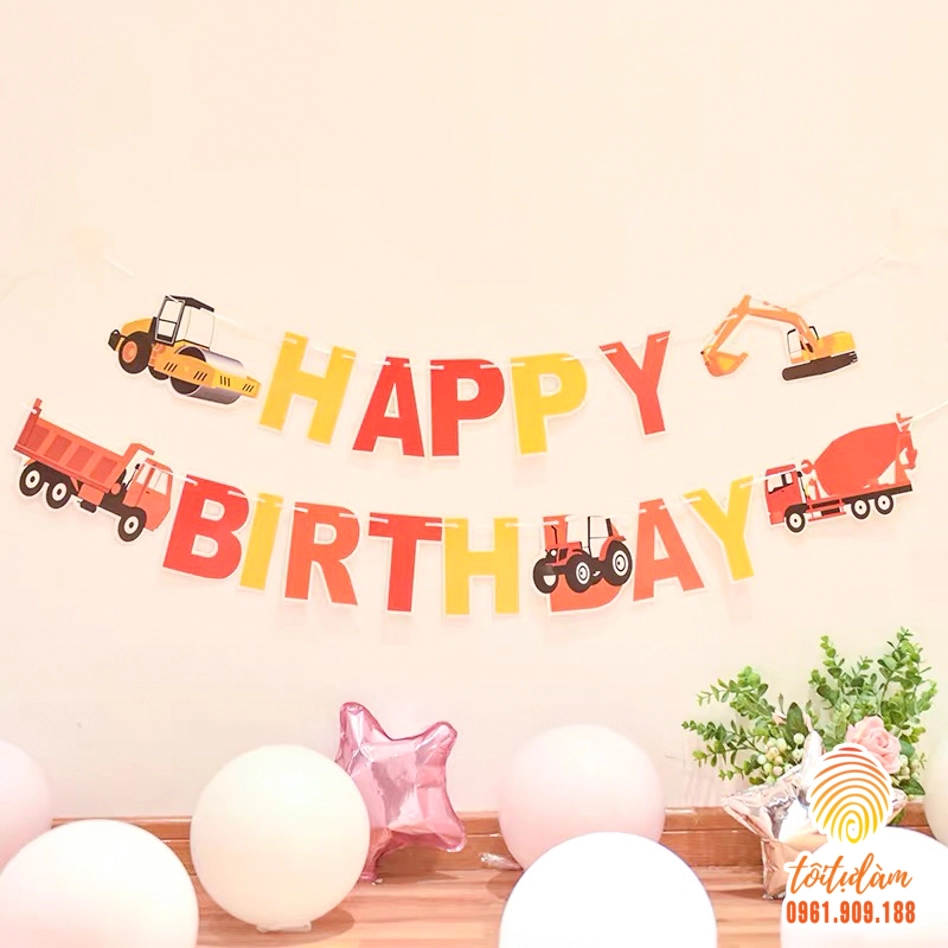 Lớp em có ý tưởng mỗi tháng sẽ tổ chức chúc mừng các bạn có ngày sinh nhật trong tháng đó. Để thực hiện được ý tưởng này, cần những thông tin nào? Em hãy đề xuất một cách thu thập, tìm kiếm thông tin đó.
Gợi ý thực hiện
Cần thông tin về ngày, tháng sinh của các bạn học sinh trong lớp. 
Em có thể hỏi cô giáo chủ nhiệm, xin cô cho danh sách lớp có kèm ngày, tháng, năm sinh của các bạn hoặc phát phiếu khảo sát về ngày, tháng sinh cho các bạn trong lớp, để các bạn tự điền,….
VẬN DỤNG
THẢO LUẬN NHÓM
Em được giao nhiệm vụ giới thiệu ngắn gọn về phần mềm Scratch: Phần mềm này giúp em làm gì? Tác giả là ai? Đến nay, có khoảng bao nhiêu người trên thế giới sử dụng? Em hãy tìm thông tin để có thể hoàn thành được nhiệm vụ nói trên.
?
Giới thiệu ngắn gọn về phần mềm Scratch
Scratch là một phần mềm lập trình trực quan dành cho việc tạo ra các trò chơi, hoạt động tương tác và các ứng dụng sáng tạo khác, thích hợp cho cả trẻ em và người mới bắt đầu trong lập trình.
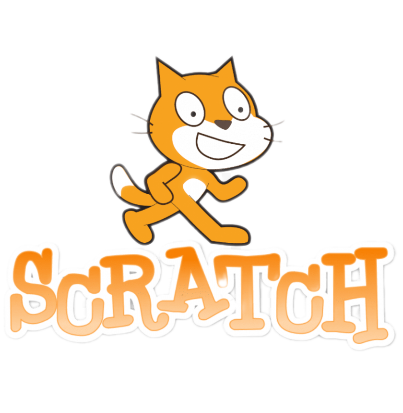 Giới thiệu ngắn gọn về phần mềm Scratch
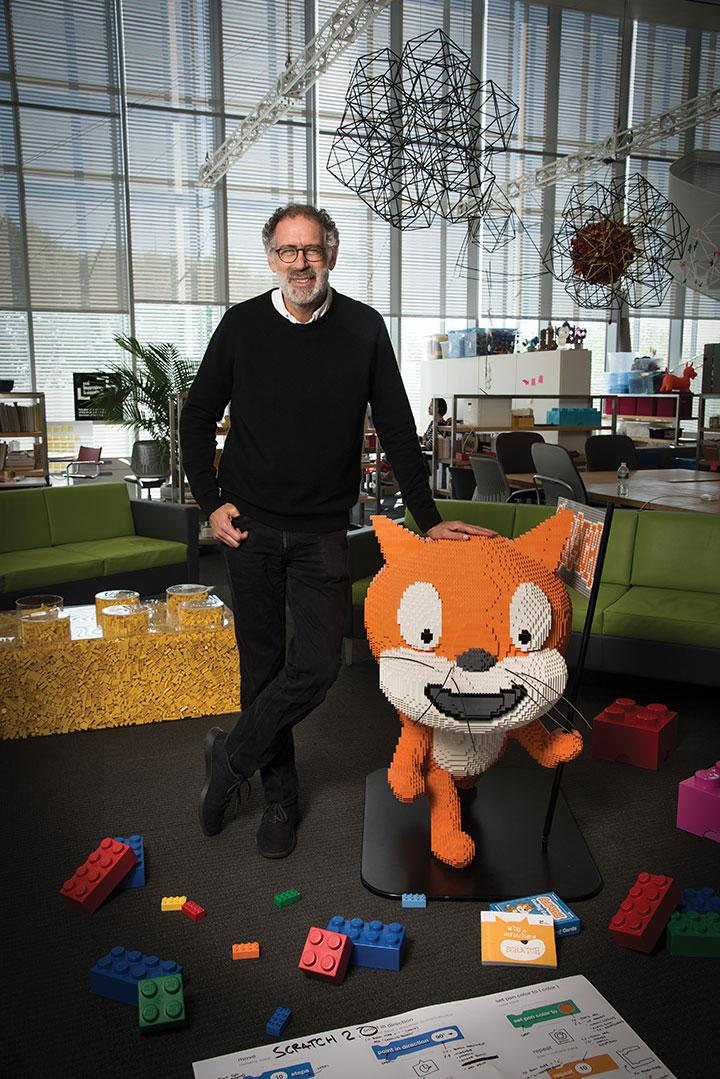 + Tác giả: Mitchel Resnick và nhóm của ông.
+ Hiện nay, Scratch được sử dụng bởi hơn 40 triệu người trên thế giới.
Quan sát các bước lập trình game với phần mềm Scratch
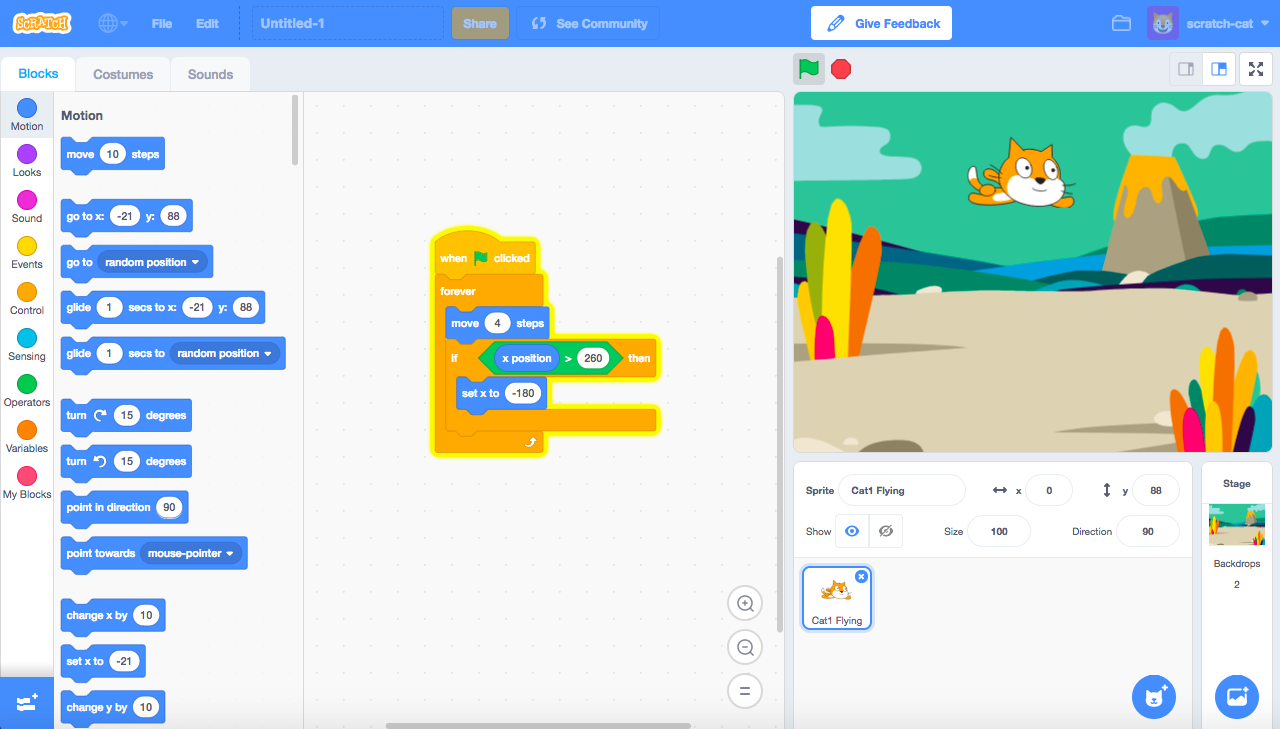 HƯỚNG DẪN VỀ NHÀ
02
01
Ôn lại các kiến thức đã học ở Bài 1.
Đọc và chuẩn bị trước Bài 2: 
Thực hành tìm kiếm và chọn 
thông tin trong giải quyết vấn đề.
CẢM ƠN CÁC BẠN ĐÃ CHÚ Ý LẮNG NGHE!